Rola organizacji pozarządowych w rozwoju przedsiębiorczości
Konferencja
Kontraktacja usług w obszarze rozwoju gospodarczego 
przez samorząd terytorialny
9 - 10 czerwca 2015   Ślesin k/Konina
DZIAŁALNOŚĆ STATUTOWA ODPŁATNA NGO
DZIAŁALNOŚĆ GOSPODARCZA NGO
SPÓŁKI NON – PROFIT 
SPÓŁDZIELNIE SOCJALNE
ZAZ, CIS, KIS
DZIAŁALNOŚĆ STATUTOWA ODPŁATNA NGO
Art. 8. 1. Działalnością odpłatną pożytku publicznego jest:
1) działalność prowadzona przez organizacje pozarządowe i podmioty wymienione w art. 3 ust. 3, w sferze zadań publicznych, o której mowa w art. 4, za które pobierają one wynagrodzenie;
2) sprzedaż towarów lub usług wytworzonych lub świadczonych przez osoby bezpośrednio korzystające z działalności pożytku publicznego, w szczególności w zakresie rehabilitacji oraz przystosowania do pracy zawodowej osób niepełnosprawnych oraz reintegracji zawodowej i społecznej osób zagrożonych wykluczeniem społecznym.
2. Przychód z działalności odpłatnej pożytku publicznego służy wyłącznie prowadzeniu działalności pożytku publicznego.
DZIAŁALNOŚĆ GOSPODARCZA NGO
- DZIAŁALNOŚĆ BEZPOŚREDNIA W RAMACH NGO
- TWORZENIE INNYCH PODMIOTÓW SPÓŁKI NON-PROFIT , FUNDACJE
DZIAŁALNOŚĆ BEZPOŚREDNIA W RAMACH NGO

 



85.59.B -  pozostałe pozaszkolne formy edukacji, gdzie indziej niesklasyfikowane;
85.60.Z  -  działalność wspomagająca edukację;
82.30.Z   - działalność związana z organizacją targów, wystaw i kongresów;  
96.09.Z   - pozostała działalność usługowa, gdzie indziej niesklasyfikowana;
58.11.Z -  wydawanie książek;
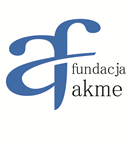 TWORZENIE INNYCH PODMIOTÓW: SPÓŁKI NON-PROFIT
Prowadzenie spółki z ograniczoną odpowiedzialnością, w celach społecznych. 
Przedsiębiorstwo Społeczne Diakonijna Spółka Zatrudnienia Sp. z o.o. Kwilcz (m.in Fundacja Barka)
Przedsiębiorstwo Społeczne ,,Barki"  Sp. z o.o.
     Poznań ( Fundacja Barka)
Przedsiębiorstwo Społeczne "Allozaur" Sp. z o. o. ( stowarzyszenie, os. fizyczna)
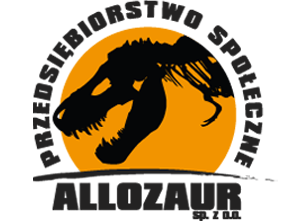 TWORZENIE INNYCH PODMIOTÓW: FUNDACJE


Działania Fundacji skupiają się na: wsparciu w realizacji monitoringu i ewaluacji projektów społecznych, działalności  szkoleniowej oraz dystrybucji publikacji.
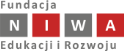 SPÓŁDZIELNIE SOCJALNE
USTAWA z dnia 27  kwietnia 2006 r. o spółdzielniach socjalnych  
art. 4 ust 2 pkt 2  Spółdzielnię socjalną mogą założyć: organizacje pozarządowe w rozumieniu przepisów o działalności pożytku publicznego i o wolontariacie
art. 5 ust 7 Członkostwo w spółdzielni socjalnej mogą nabyć organizacje pozarządowe w rozumieniu przepisów o działalności pożytku publicznego i o wolontariacie
SPÓŁDZIELNIE SOCJALNE
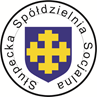 Stowarzyszenie na rzecz Osób Niepełnosprawnych REHMED - Słupca
Fundacja AKME - Bogucin
SPÓŁDZIELNIE SOCJALNE
Spółdzielnia Socjalna GRODZKA – Konin



Polskie Towarzystwo Walki z Kalectwem Zarząd Główny w Warszawie
Polskie Towarzystwo Walki z Kalectwem Oddział Terenowy w Koninie
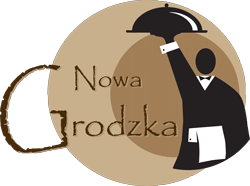 SPÓŁDZIELNIE SOCJALNE
Spółdzielnia Socjalna KAZIMIERZANKA




Gmina Kazimierz Biskupi 
Polskie Towarzystwo Walki z Kalectwem Oddział Terenowy w Koninie
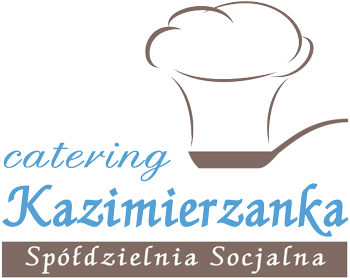 ZAZUSTAWA z dnia 27 sierpnia 1997 r.o rehabilitacji zawodowej i społecznej oraz zatrudnianiu osób niepełnosprawnychArt. 29
Zakład Aktywności Zawodowej  POSADA
jednostka prowadząca: Polskie Towarzystwo Walki z Kalectwem Oddział Terenowy w Koninie
CIS  KIS
USTAWA  z dnia 13 czerwca 2003 r. o zatrudnieniu socjalnym
Art. 3  ;  Art. 18









instytucja tworząca CIS – Stowarzyszenie ETAP
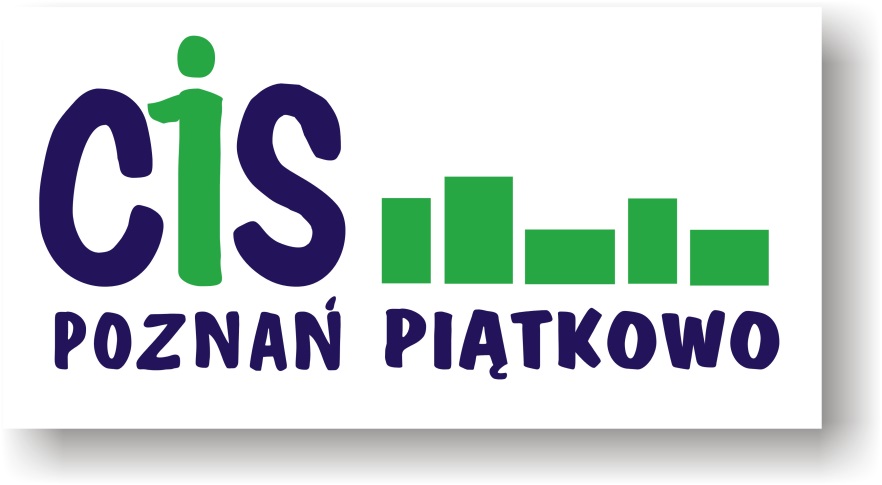 DZIĘKUJĘ ZA UWAGĘ

ANDRZEJ STOGOWSKI
 Fundacja COCODI
 GRZEGORZ WOJTANOWSKI
 Fundacja AKME, SŁUPECKA SPÓŁDZIELNIA SOCJALNA